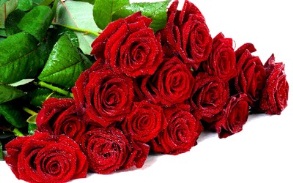 স্বাগতম
পরিচিতি
মোঃ মিজানুর রহমানইন্সট্রাক্টর (গণিত)বেগমগঞ্জ টেকনিক্যাল স্কুল এন্ড কলেজ
শ্রেণী- নবম
বিষয়- গণিত-১(1913),  অধ্যয়- 3.1
সময়-৪5মি.
U
শিরোনাম-
A
a2
b2
B
(a+b)2
C
(a-b)2
a2-b2
শিখন ফল-
পাঠ শেষে শিক্ষার্থীরা -------------
বর্গ চিনতে পারবে
বর্গ নি্র্ণয় করতে পারবে
উপস্থাপন
(a+b)2= a2+2ab+b2
(a+b)2=(a-b)2+4ab
(a-b)2=a2-2ab+b2
(a-b)2=(a+b)2-4ab
a2-b2=(a+b)(a-b)
a2+b2=(a+b)2-2ab
a2+b2=(a-b)2+2ab
উপস্থাপন
দলীয় কাজ
নিজে চেষ্টা কর
মূল্যায়ন-
২টি রাশির যোগফলের  বর্গের সূত্র বল
২টি রাশির বর্গের যোগফলের সূত্র বল
২টি রাশির বিয়োগফলের  বর্গের সূত্র বল
২টি রাশির বর্গের বিয়োগফলের সূত্র বল
বাড়ির কাজ
মূল বইএর ১ নম্বর সকল
সবাইকে অনেক অনেক ধন্যবাদ
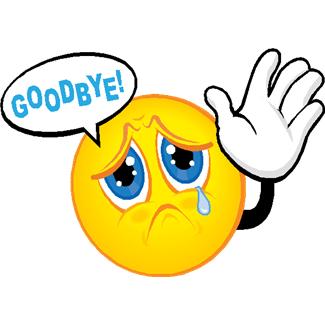